Magnetic Measurements and Tuning of FLASH II Undulators.
P. Vagin*, P. Neumann, A. Schöps, M. Tischer, DESY, Germany
Presented by Markus Tischer 
IMMW18, BNL, June 3rd-7th
* pavel.vagin@desy.de
Conclusion
FLASH II - IDs
Improved mechanical design based on PETRA IDs
Smaller end-kick gap dependence
Transfer measurements consider the actual pole contour
Installation of 12 IDs in late 2013

Magnetic Measurements
Hall probe calibration issues observed
Characterization of various integrators in order to improve wire & coil measurements
FLASH II
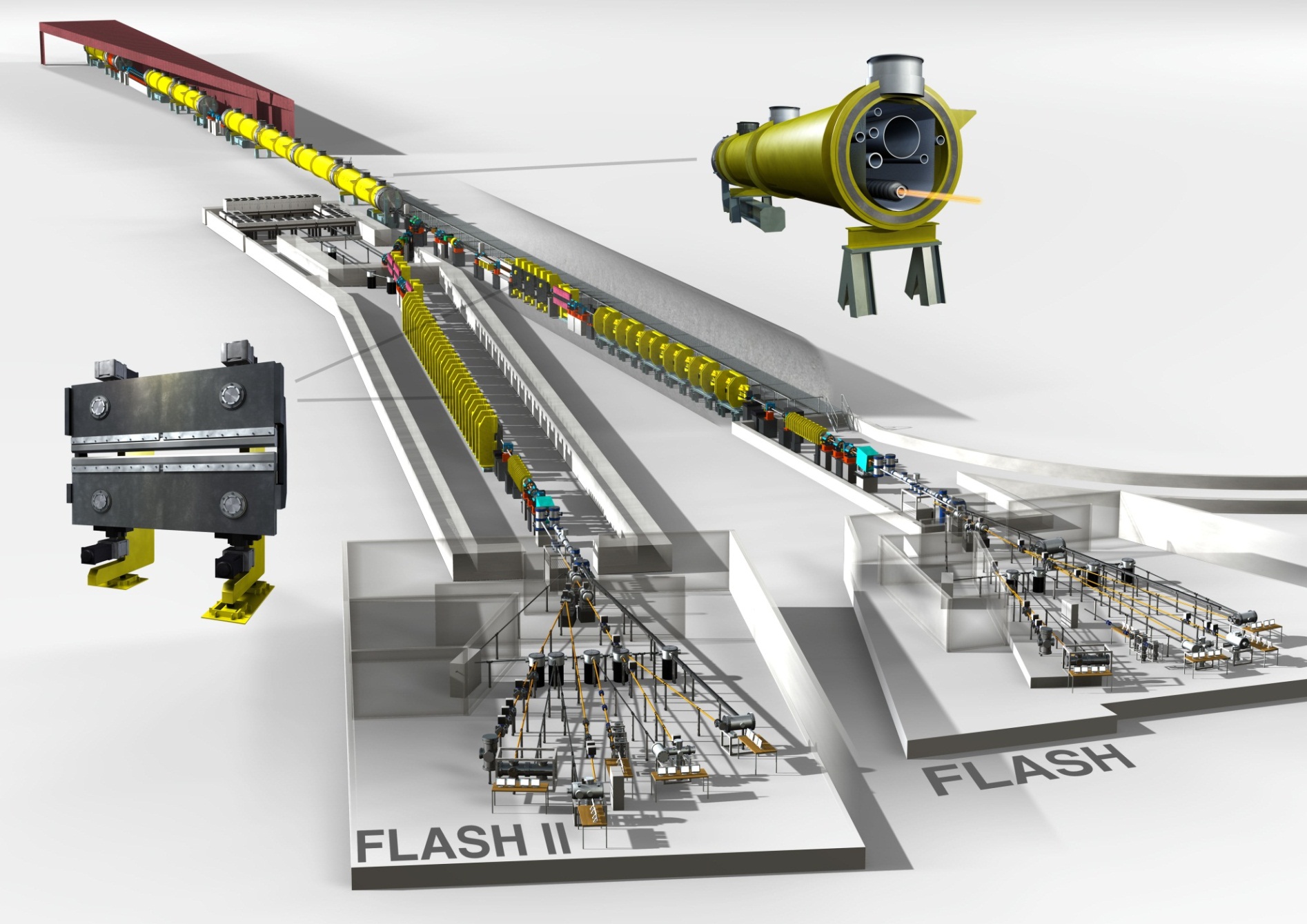 FLASH II
SASE
~4.1 – 44 nm
Gun
ACC1+ACC39
ACC4,5,6,7
Up to ~1.25 GeV
ACC2&3
EXP. Hall
sFLASH
* 1/(s mm2 mrad2 0.1%)
2nd BC
1st BC
HHG Seed laser
FLASH II
FLASH II
FLASH II  SASE Undulator Section
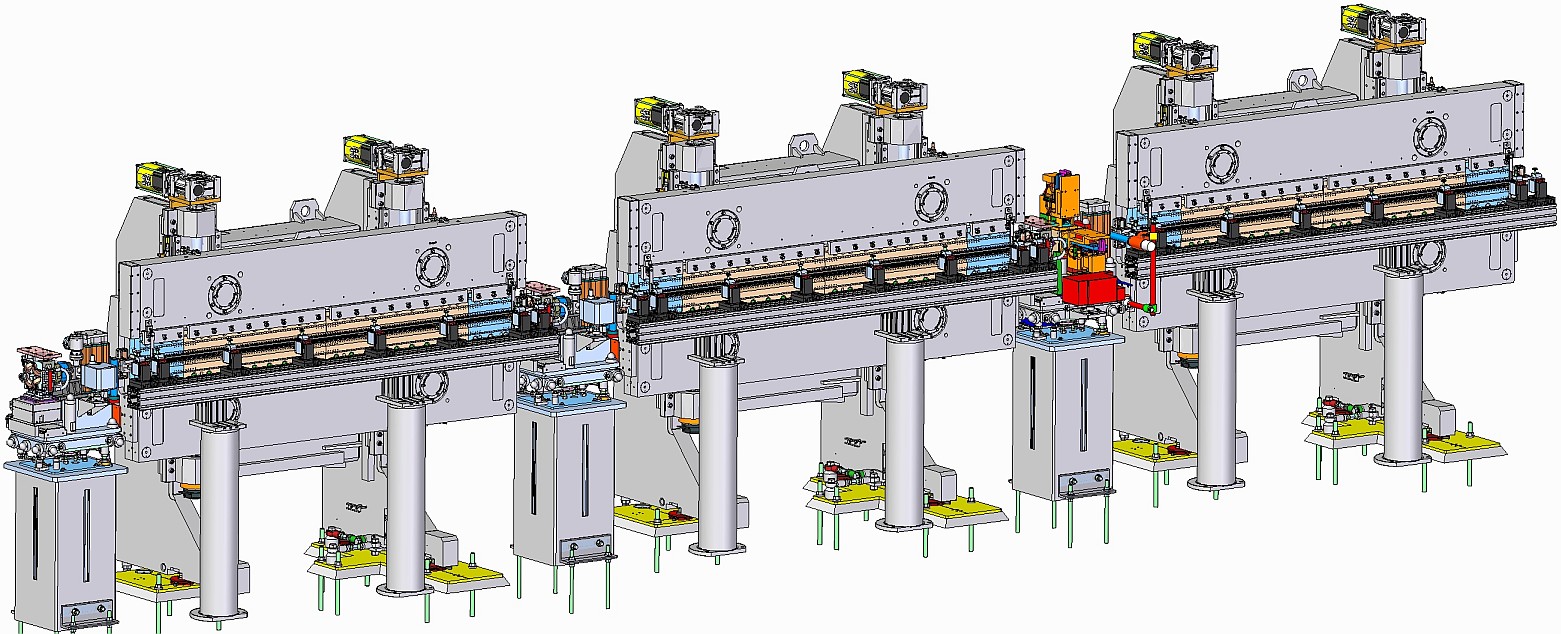 …
…
Other IDs at FLASH2:
Optical modulator (1m)
THz em.-Undulator (3.5m)
Seeding IDs (future upgrade)
2nd harm. AfterBurner, (EPU,future)
12 ID segments separated by diagnostic intersections 
similar optics as for present sFLASH undulators
U32 undulators 
u  	= 31.4 mm
gmin	= 9.0 mm
Bpeak	= 0.98 T
K  	= 2.87
L   	= 12 × 2.5 m
Intersection comprises quadrupole, phase shifter (e.m.), BPM, OTR / wire scanner
FLASH II  undulator
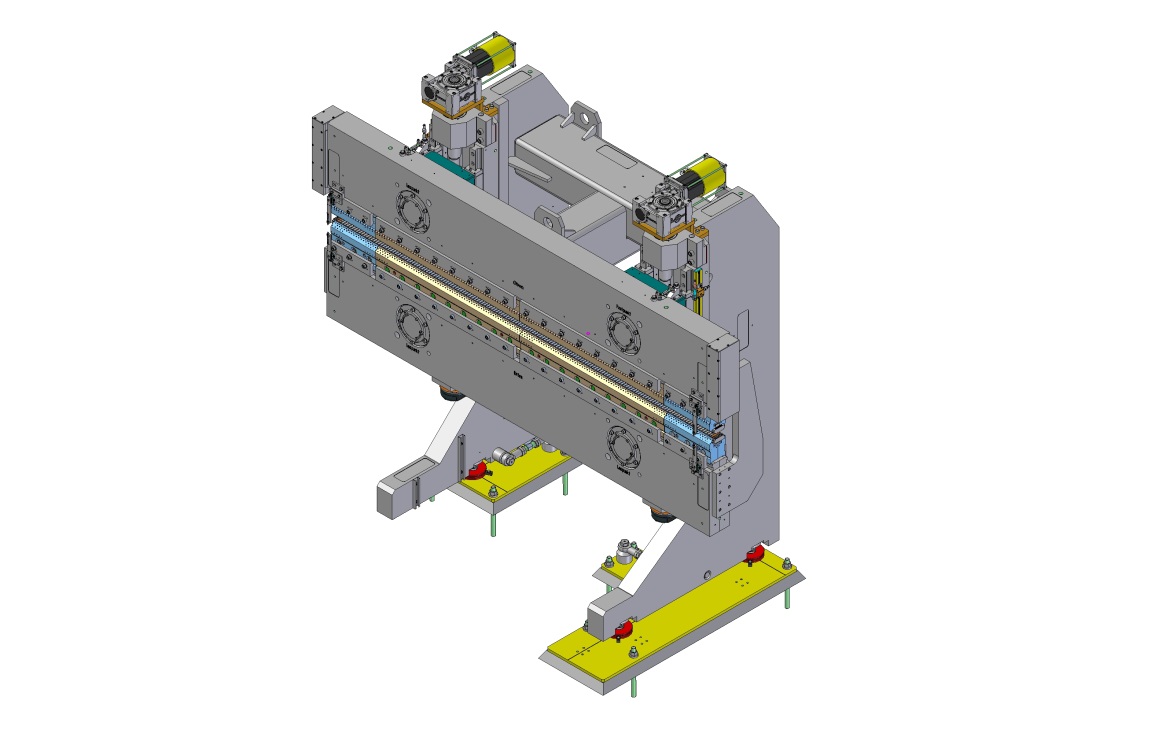 Period: 	31.4	mm
Gap:	9.0	mm
Field:	0.98	T
Kmax:	2.87
Length:	2.5	m
Load:	15	kN
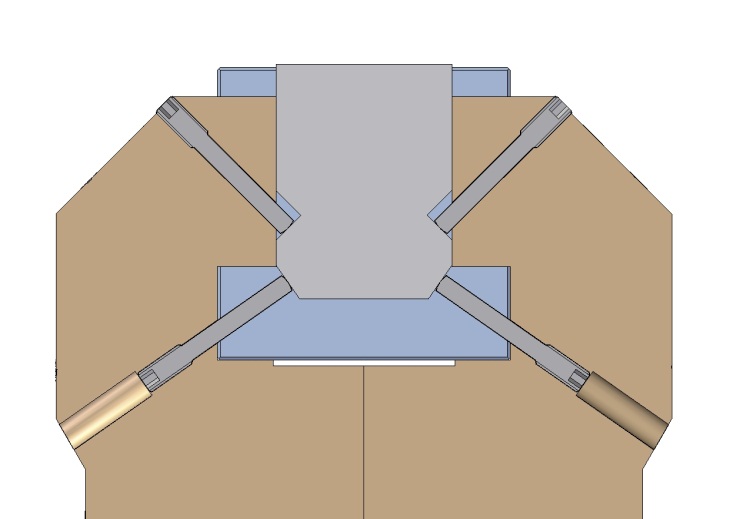 Pole
Support structure
Same concept for FLASH II and PETRA Extension undulators(based on 2m devices used for PETRA III)
Various mechanical improvements (stiffness, adjustment, floor mount)
Less than 2 µm girder deformation under magnetic load
Revised drive system: 2 motors and 2 pairs of left/right-handed spindles
New linear encoder gap measurement system
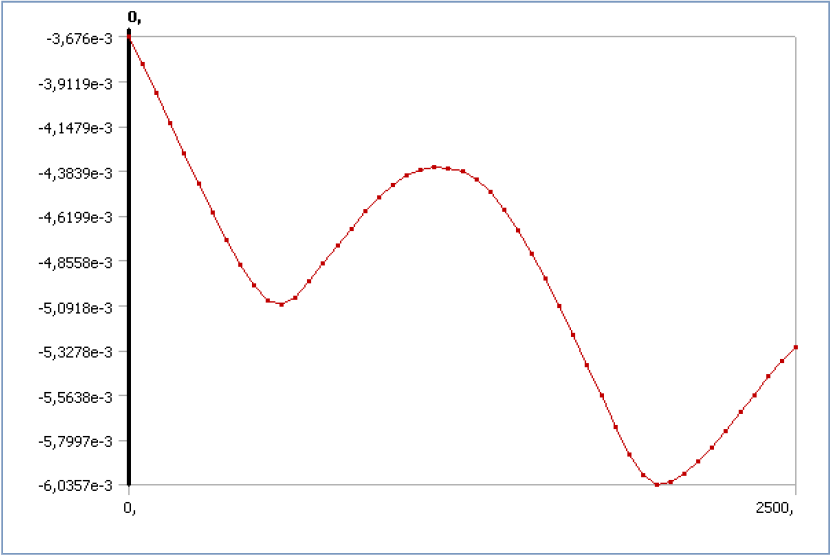 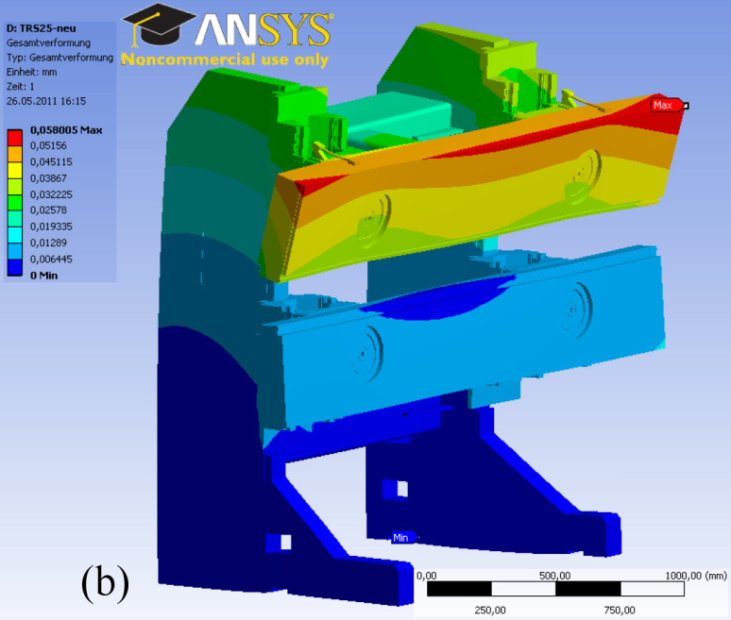 Vertical girder deformation
1 µm
longitudinal axis
Transfer measurements
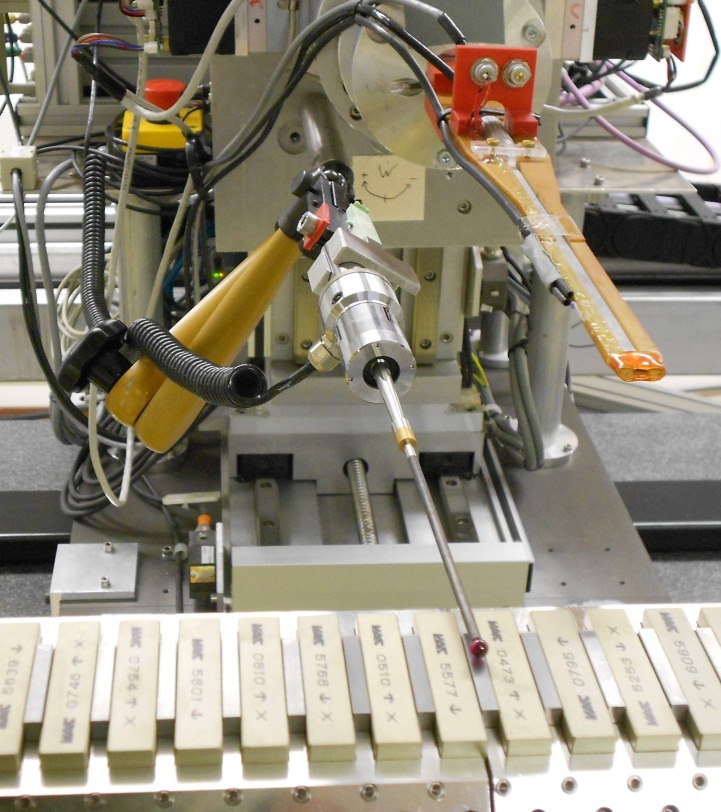 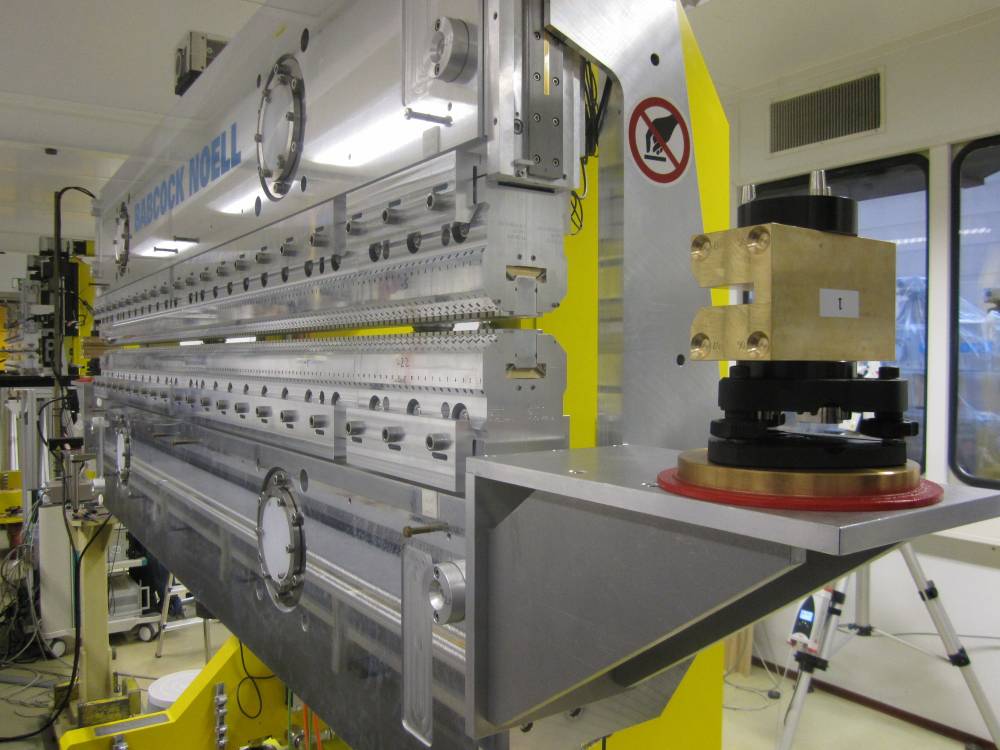 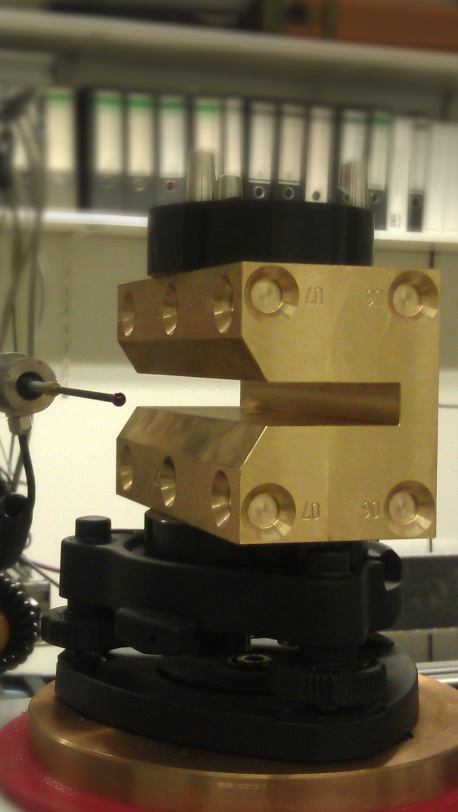 Touch probe measurement of 
pole contour
Matching touch probeand tracker data
Laser tracker measurement of girder fiducials
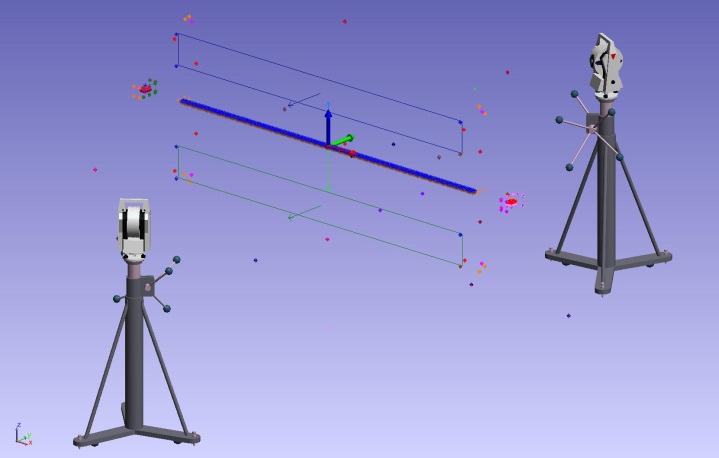 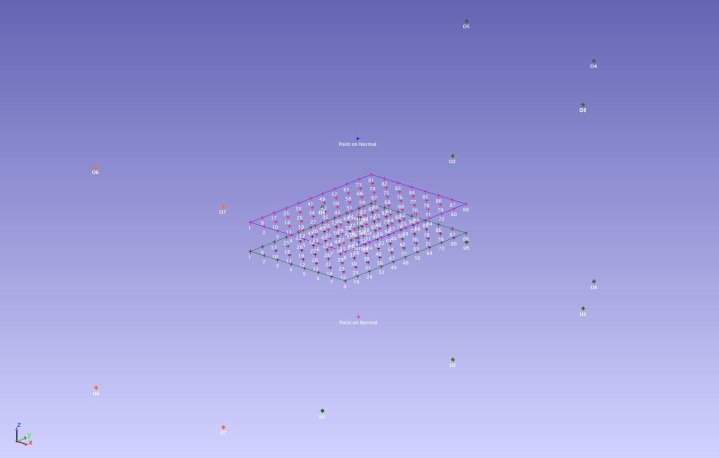 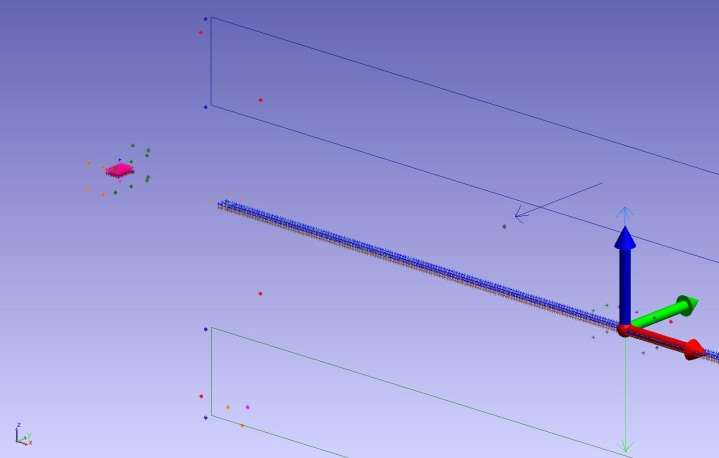 End structure
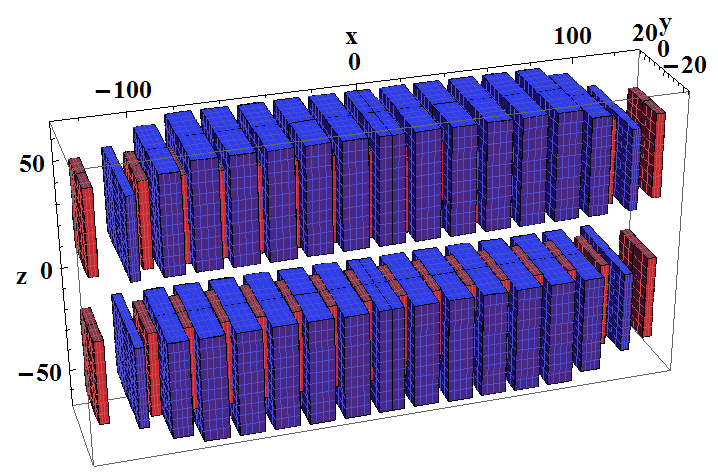 Parameters to optimize:
Last 2 magnets size (x,z), position(x,z)
Last 2 poles position(x)

Calculate endkick gap dependence of present configuration
Change each parameter a little
Calculate endkick gap dependence signature of each parameter
Find weights of signatures using least squares, that would compensate gap dependence best
Apply constrains: poles & magnets should not collide, limit maximum changes, to stay in linear range
Repeat
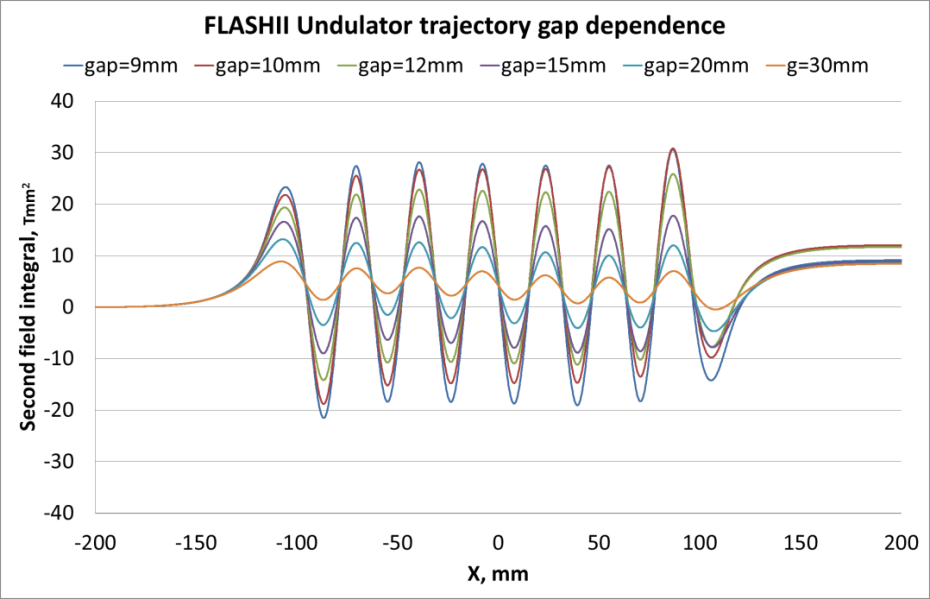 Endkicks gap dependence
15µrad
Pole tuning
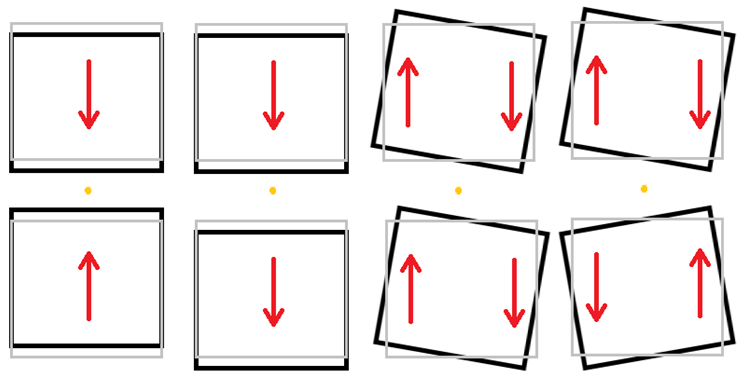 Different pole movements create different Vertical or Horizontal kicks
Kick
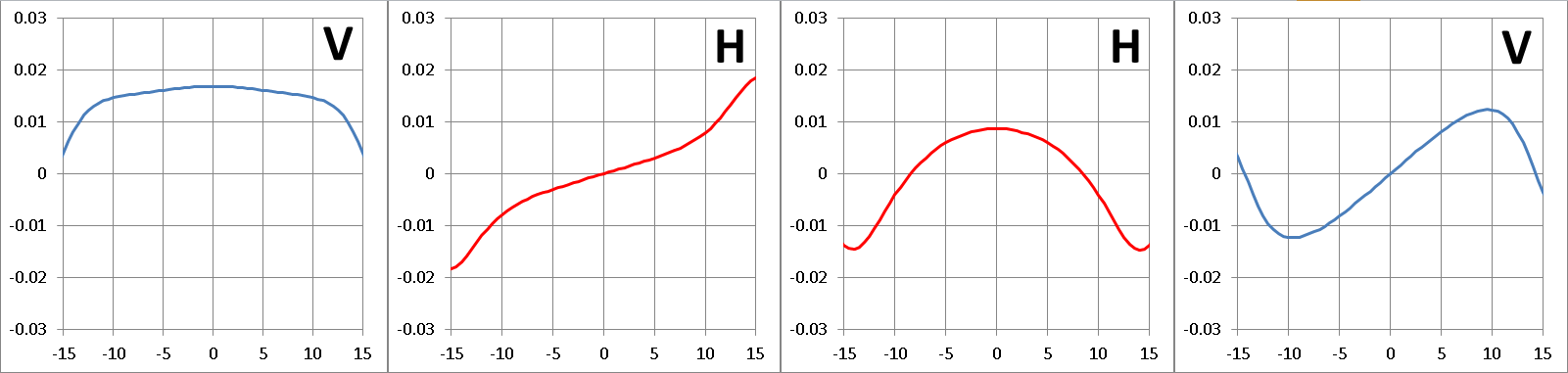 Transverse coordinate
Pole tuning results
Tmm2
Tmm2
±5mm transversely 
displaced trajectories
on-axis
2.6 Tmm2 RMS
(λU-filtered)
Deg.
Longitudinal coordinate
Measurement Bench     /     Stretched Wire Probe
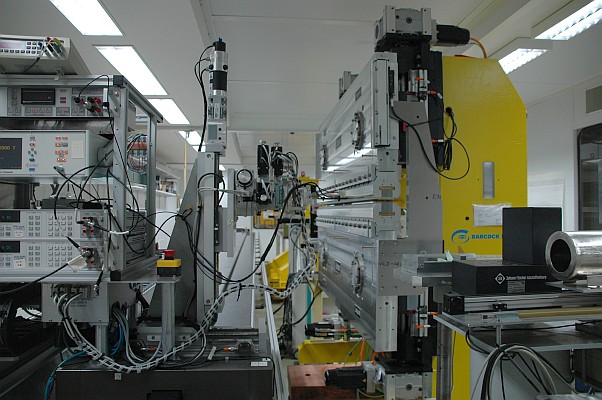 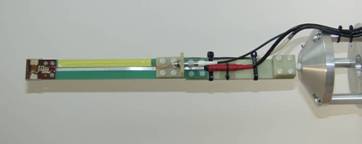 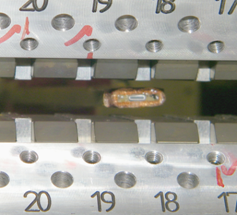 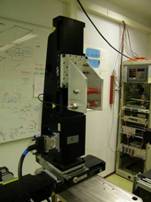 Hall probe     vertical field	1D-probe Bell FWB710
Pick-up coil   horizontal field	~5x10mm2, N~5000
Stretched wire probe 	Single stretched wire (100µm CuBe)
Hall probe calibration
Field map of calibration magnet
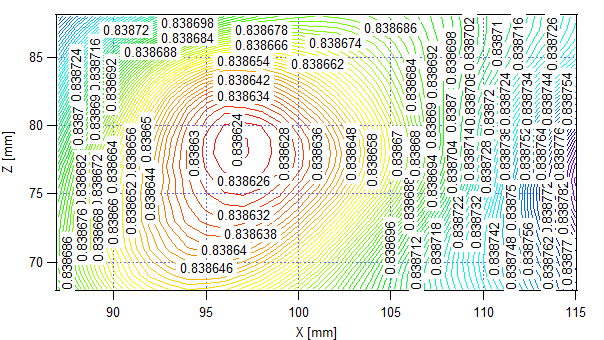 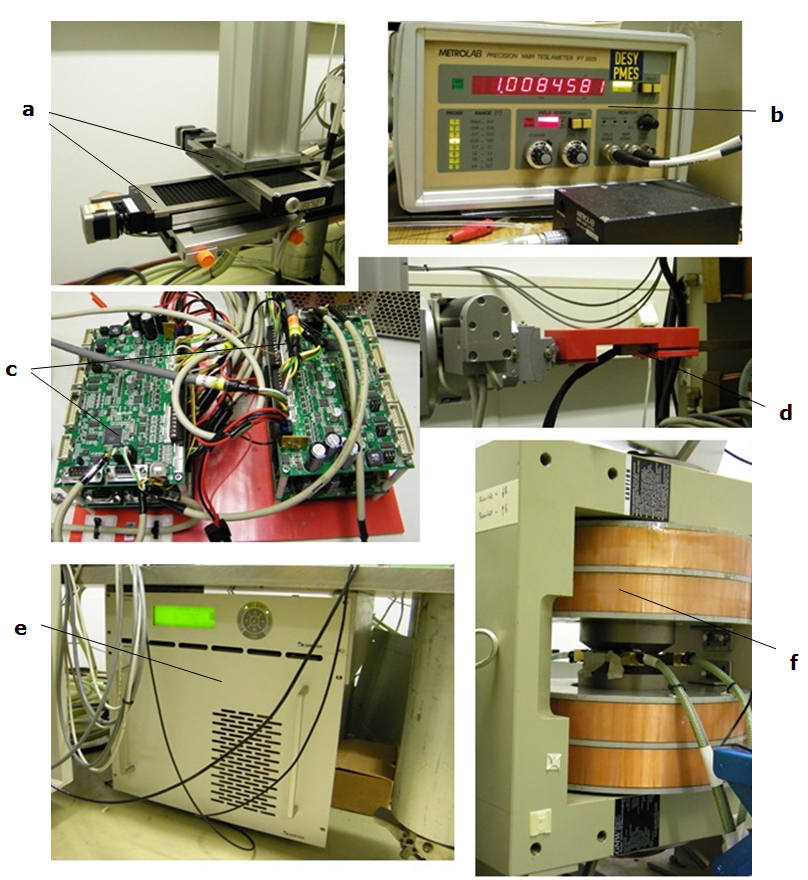 Better alignment of Hall and NMR probe with motorized stages
Adjustment of pole face improves current dependent shift of field plateau
DB~2µT
Hall probe calibration correction by stretched wire
I2, Tmm2
2nd Field integral gap dependence
before and 	after correction
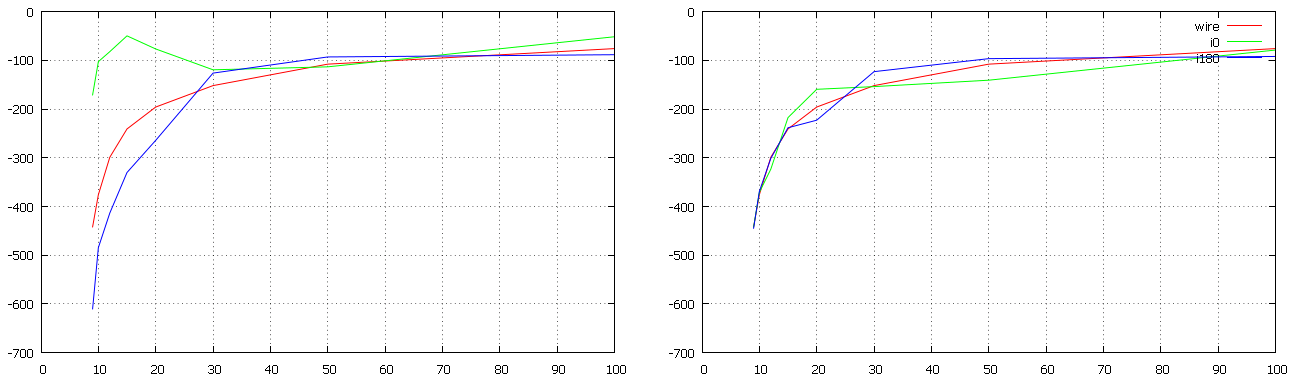 Wire
Hall
Hall flip
Gap,mm
200 Tmm2
Field integrals measured by stretched wire and hall probe, normal and 180°-flipped, were different: corresponding to ~50uT difference in the  average field.
Hall probe calibration is represented by high order polynomial, built using NMR measurements in a calibration magnet;  10µT reproducibility (inclusive 180° flip)
By adjusting even order coefficients, it is possible to minimize difference between hall probe, and stretched wire. 
Empirical correction for an error which is not yet understood
Digital integrator’s noise level
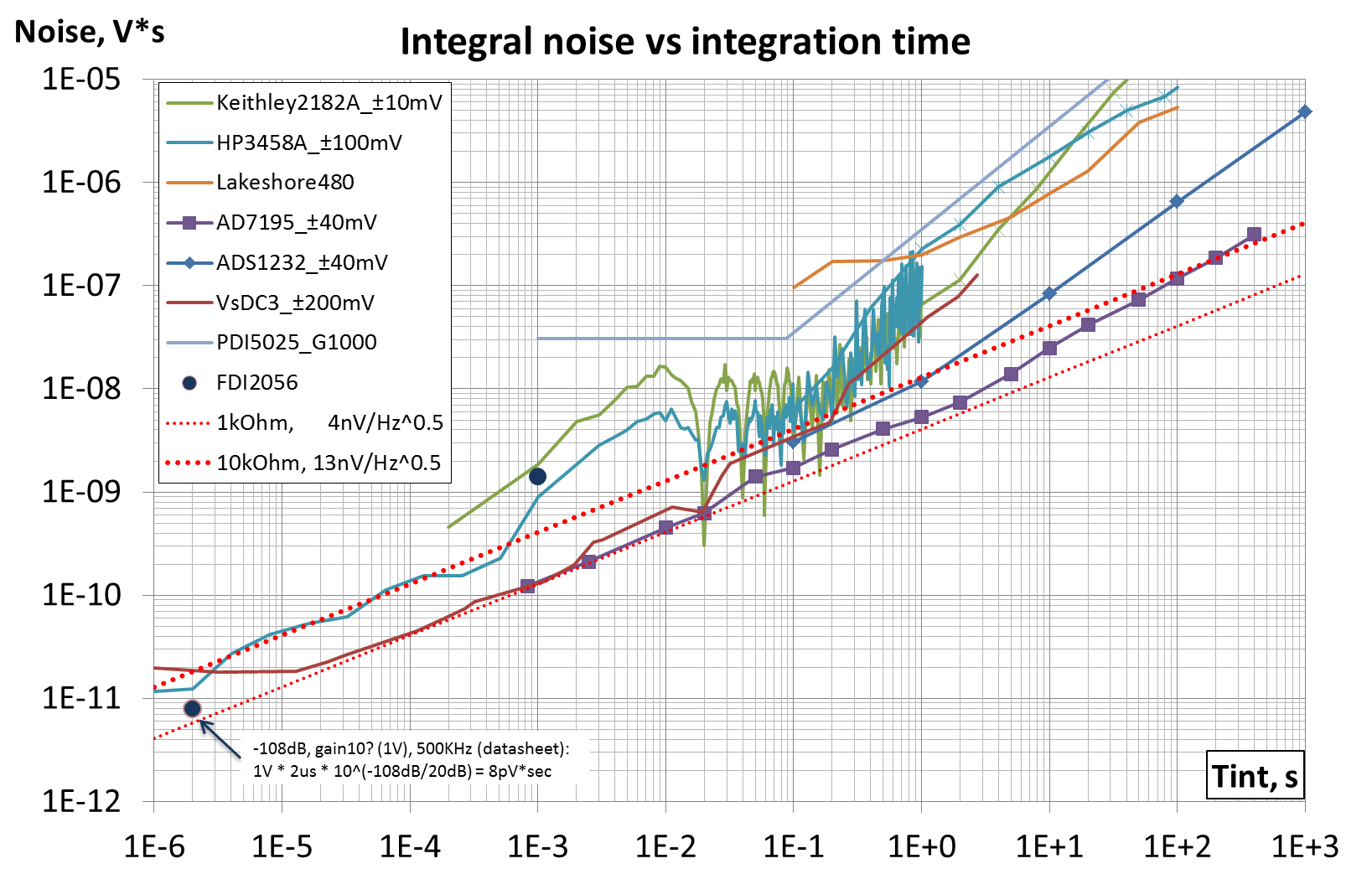 Budker Insitiute of Nuclear Physics: VsDC
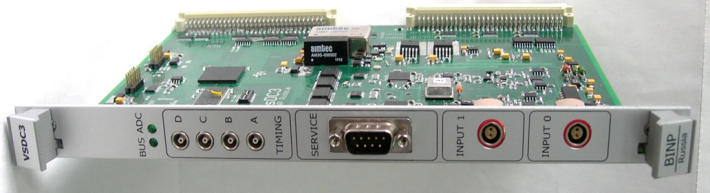 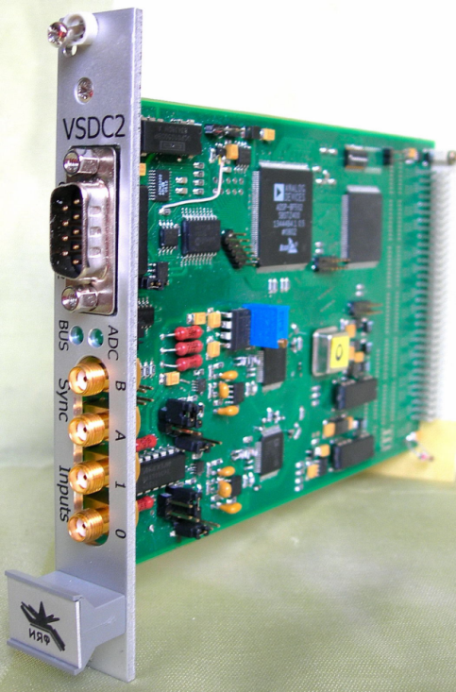 Low Noise Sigma-delta ADC Evaluation Boards
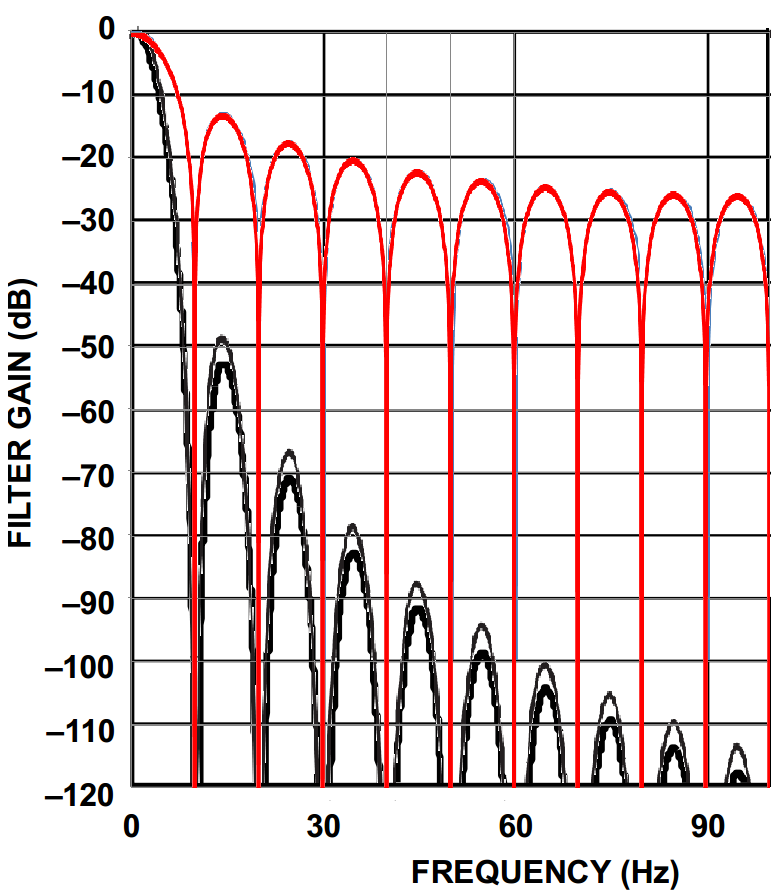 Ideal Integrator 0.1s
Hz
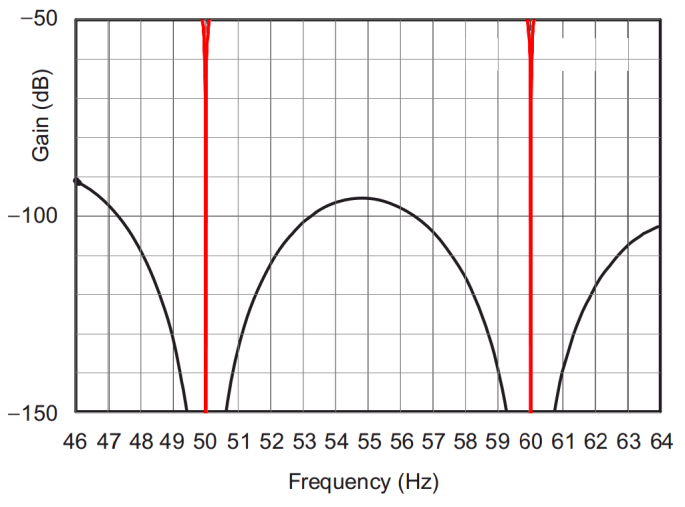 *autocalibration
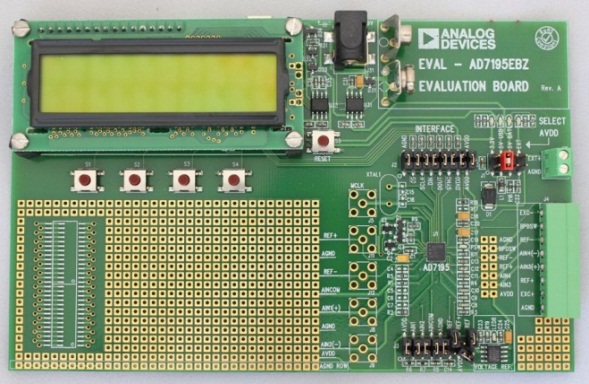 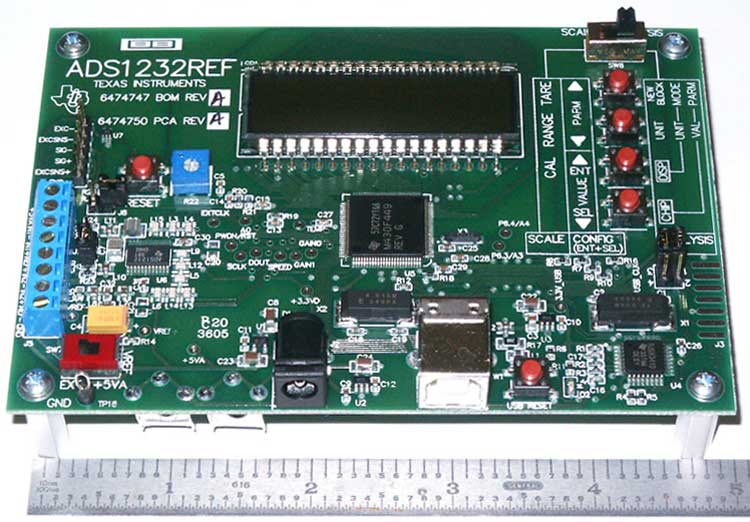 Stretched wire continuous movement
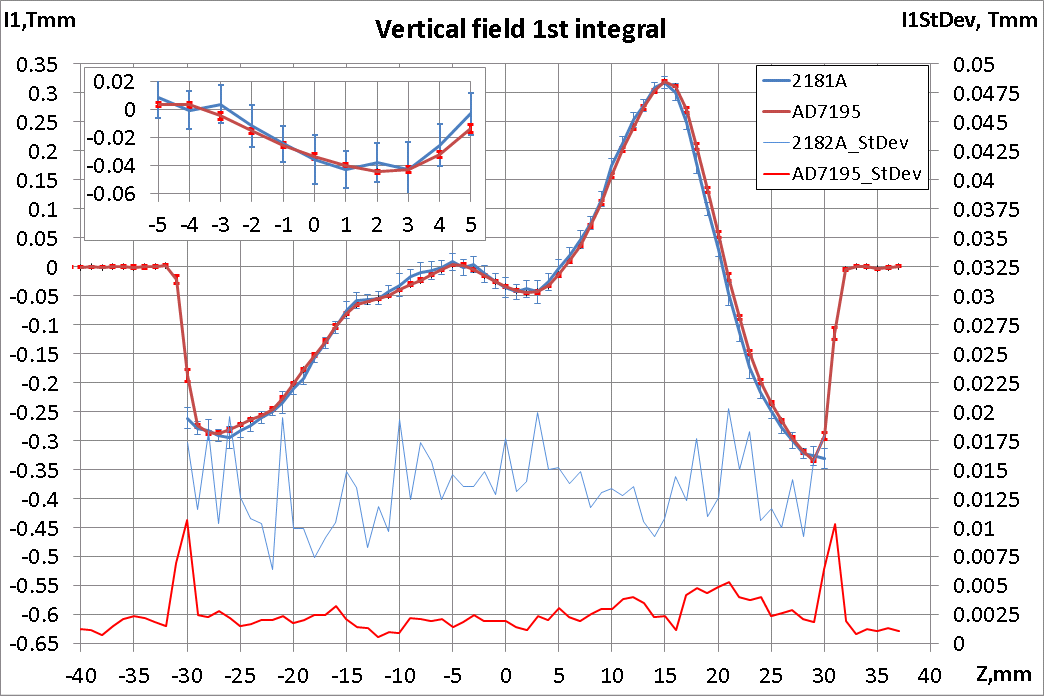 Present setup:
Keithley 2182A DVM
1mm step motion
~400ms integration time
15 mTmm noise
1.5 sec per point
100 sec measurement (60pts)

Test setup:
AD7195EBZ
Continuous motion
10Hz rate, 10mm/s
3mTmm noise
0.1 sec per point
8 sec measurement
Using single stretched wire to simulate various coils
Horizontal field 1st integral:
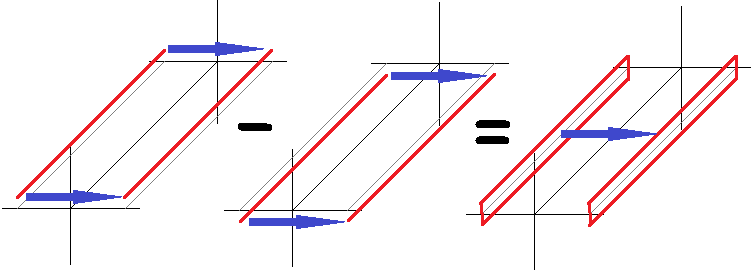 Two measurements required:
Noise √2 higher.

Derivative dI/dy measured:
Integration increases noise

No absolute value:
Additional measurements of absolute values required
Vertical field 2nd integral:
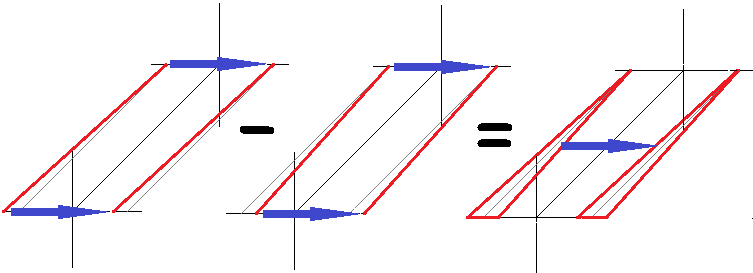 Horizontal field 1st integral, linear background (2 points)
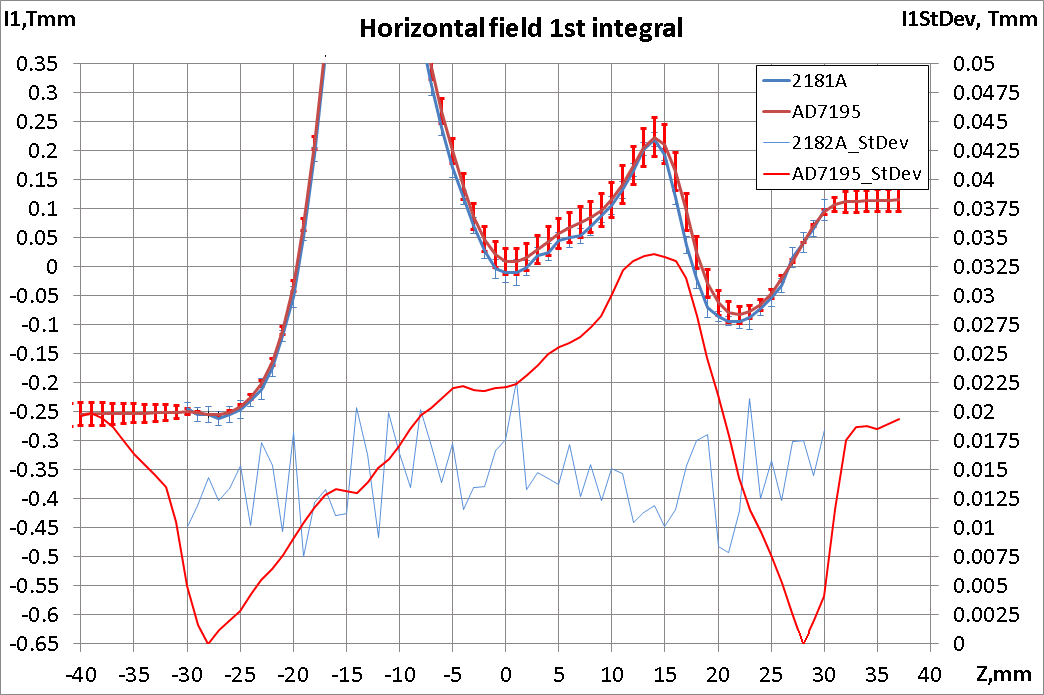 Horizontal field 1st integral, parabolic background (3 points)
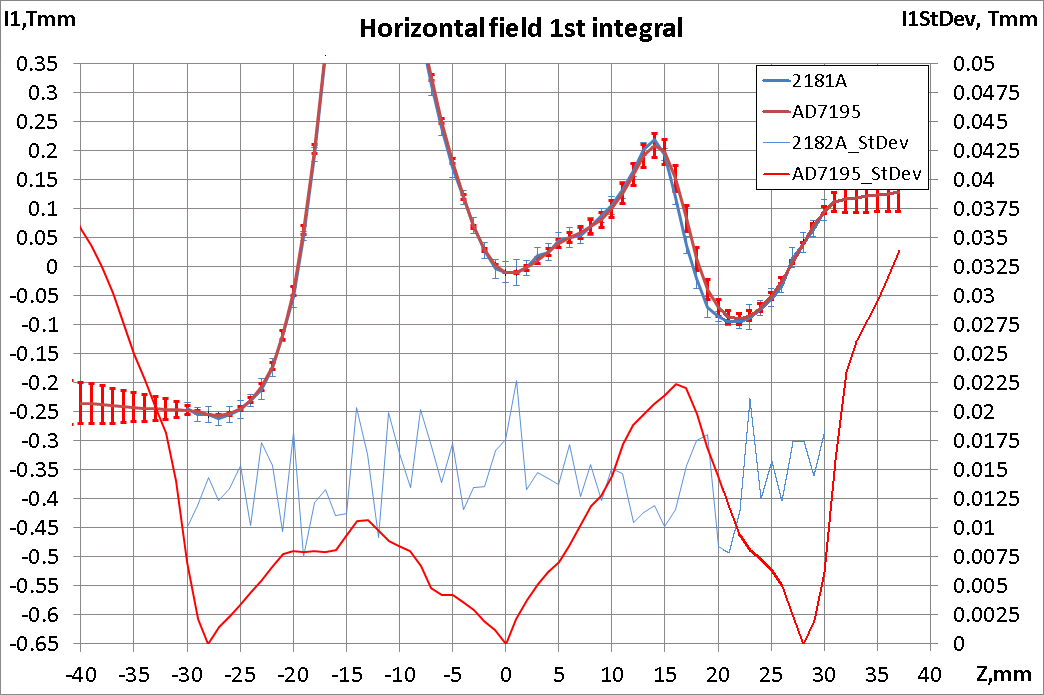 Conclusion
FLASH II - IDs
Improved mechanical design based on PETRA IDs
Smaller end-kick gap dependence
Transfer measurements consider the actual pole contour
Installation of 12 IDs in late 2013

Magnetic Measurements
Hall probe calibration issues observed
Characterization of various integrators in order to improve wire & coil measurements